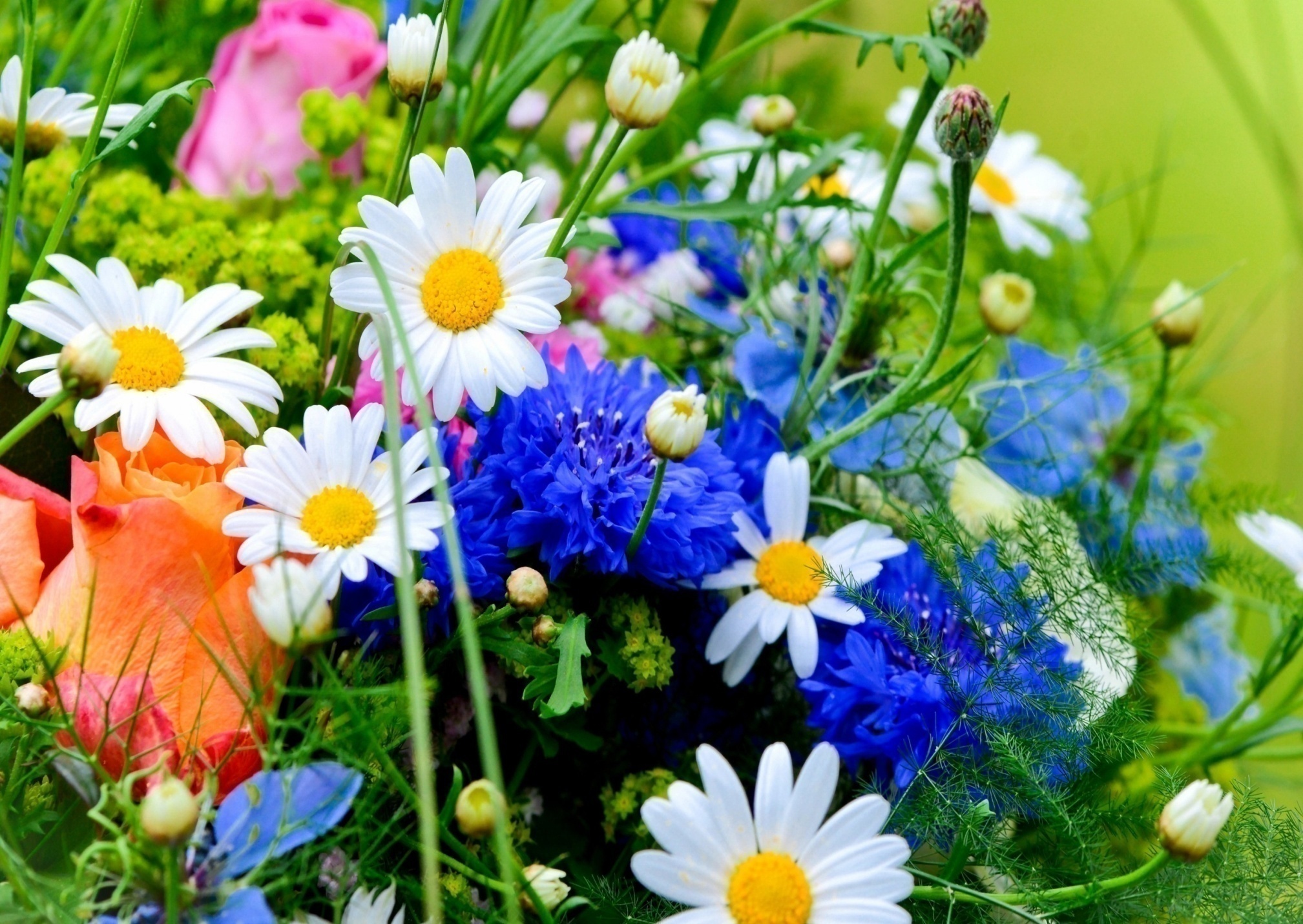 স্বাগত
ও ফুলেল শুভেচ্ছা
মো. আতাউর রহমান সায়েম
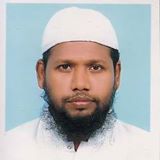 শিক্ষক (বাংলা বিভাগ)
মতিঝিল ইংলিশ ভার্সন (দিবা শাখা)
আইডিয়াল স্কুল অ্যান্ড কলেজ
মতিঝিল, ঢাকা - ১০০০
E-mail: ataur.sayem@gmail.com
শ্রেণি: নবম-দশম
বিষয়: বাংলা দ্বিতীয় পত্র (ব্যাকরণ)
	তারিখ: ০৫ শ্রাবণ ১৪২৭ বঙ্গাব্দ
        ২০ জুলাই ২০২০ খ্রিষ্টাব্দ 
	     2৮ জিলকদ ১৪৪১ হিজরি
     বার: সোমবার
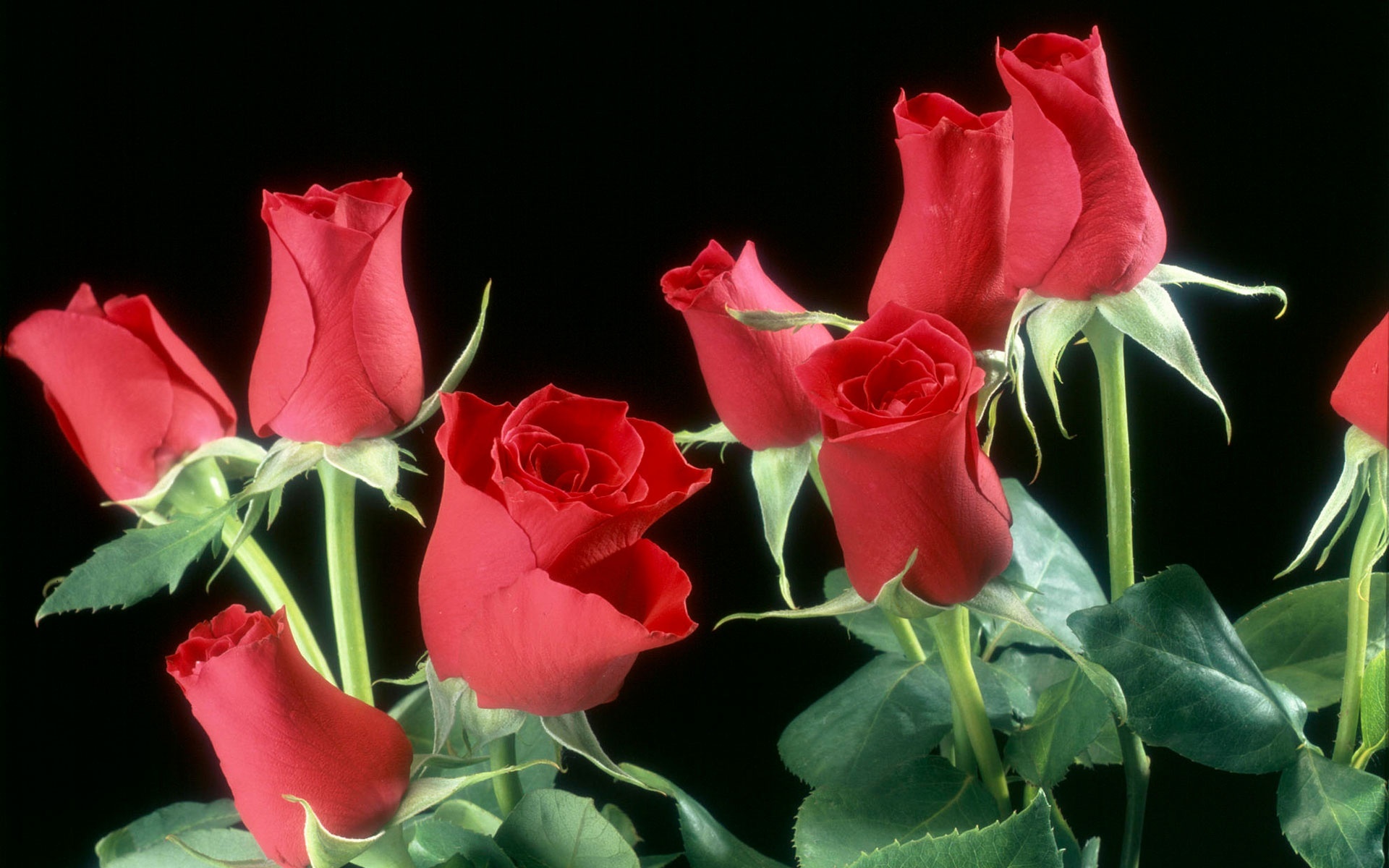 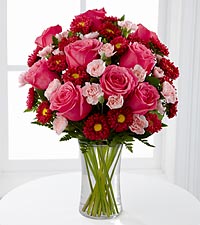 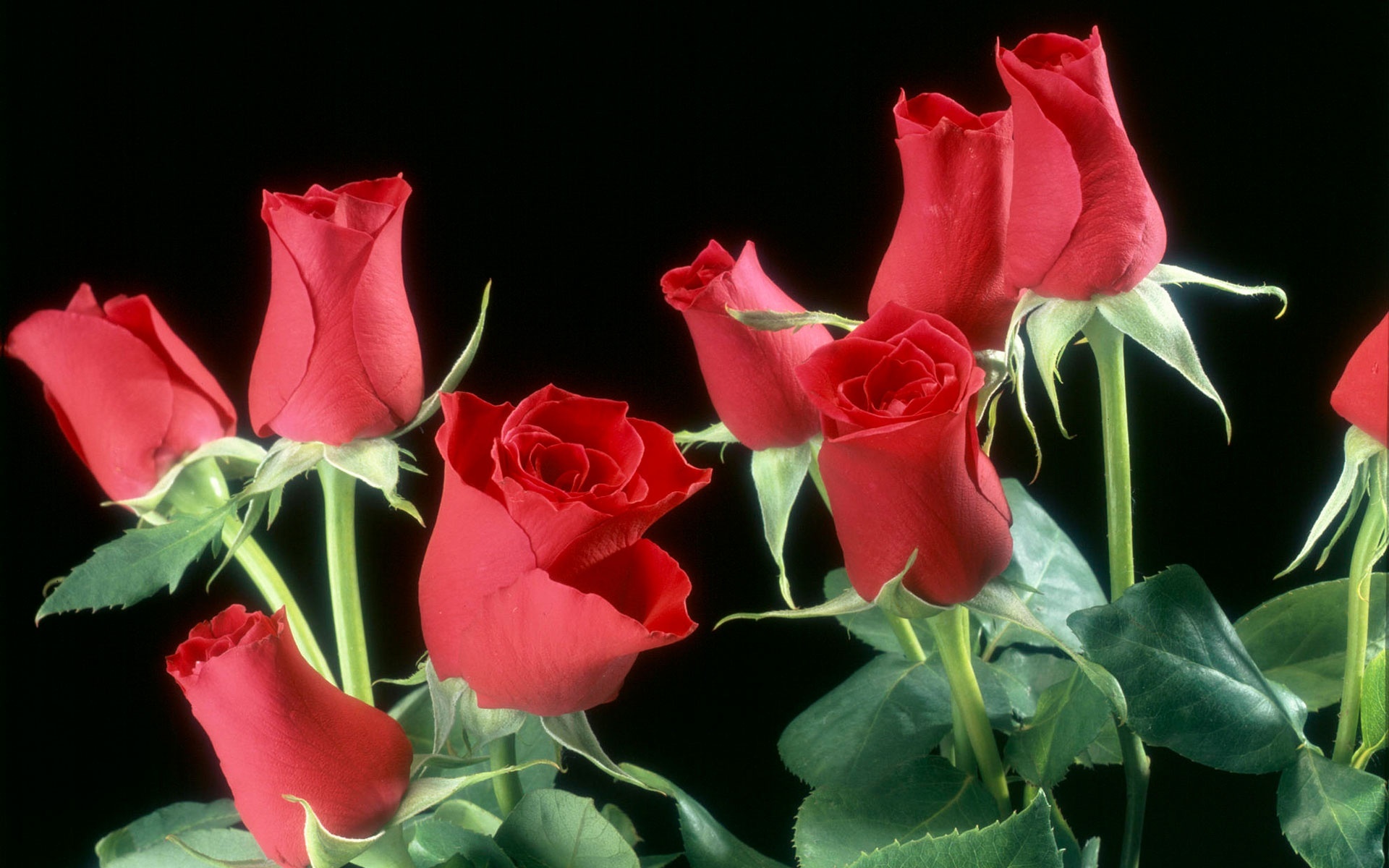 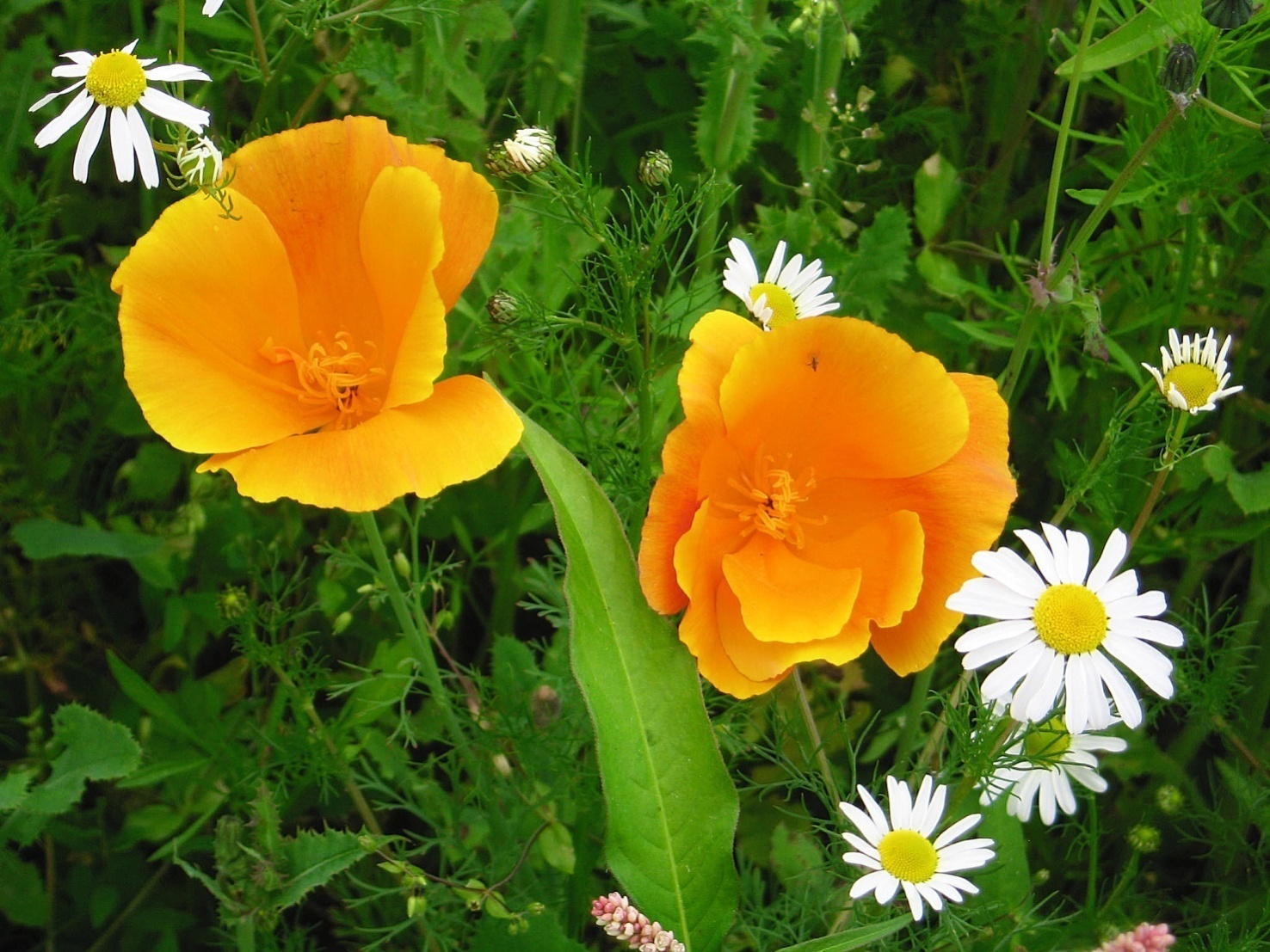 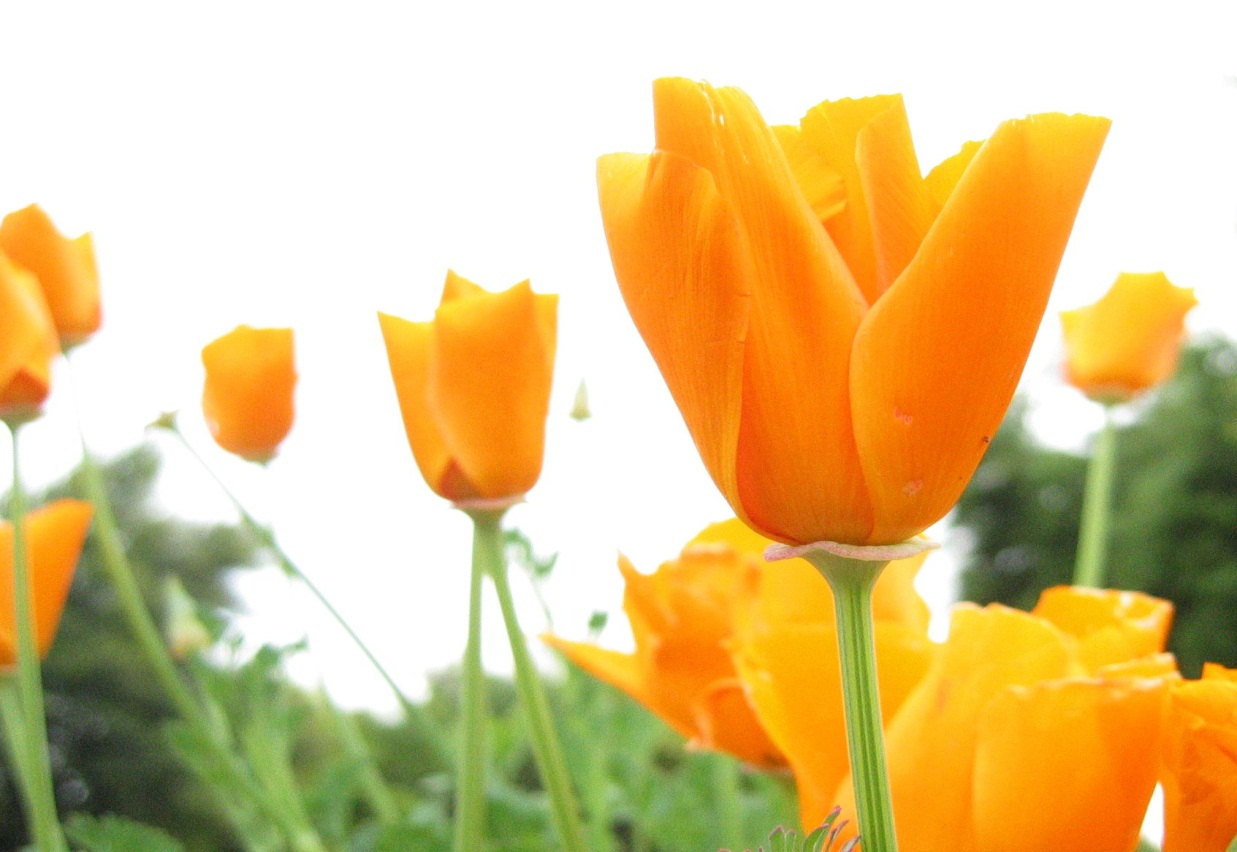 মৌচাক
সপ্তর্ষিমণ্ডল
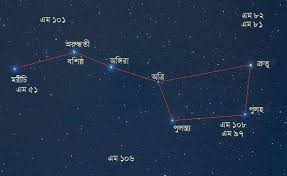 খাবার স্যালাইন তৈরির মিশ্রণ প্রক্রিয়া
সমাস (Compounding)
সমাসের সংজ্ঞায়ন
পরস্পর অর্থ সঙ্গতি বিশিষ্ট দুই কিংবা ততোধিক পদের এক পদে পরিণত হওয়াকে সমাস বলে।
শিক্ষামন্ত্রী
সমাস
ব্যাসবাক্য/
বিগ্রহবাক্য/
সমাসবাক্য
সমস্তপদ/
সমাসবদ্ধপদ/
সমাস নিষ্পন্ন পদ
শিক্ষা বিষয়ক মন্ত্রী = শিক্ষামন্ত্রী
ব্যাসবাক্য
সমস্তপদ
সমস্তপদ
ব্যাসবাক্য
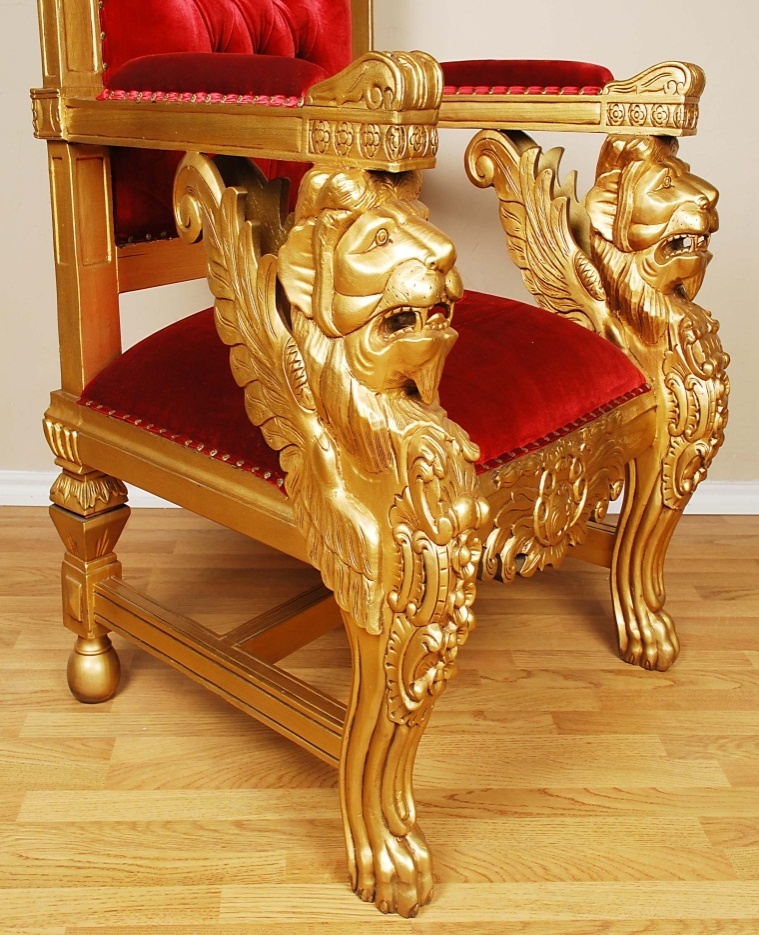 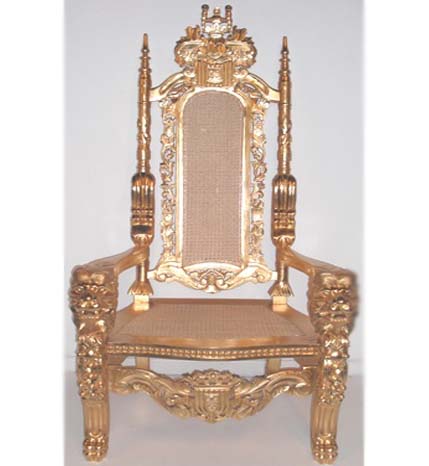 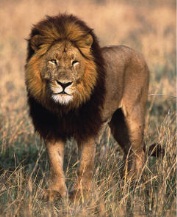 সিংহ চিহ্নিত আসন
=
সিংহাসন
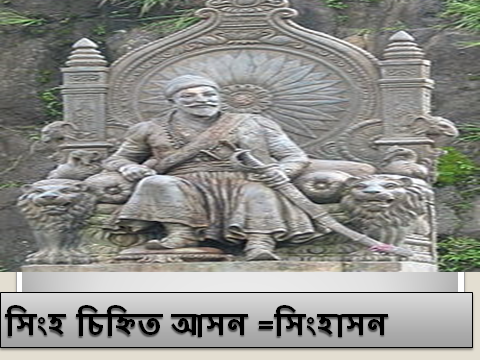 সিংহ চিহ্নিত আসন– ব্যাসবাক্য।সিংহাসন – সমস্ত পদ।‘সিংহ’, ‘চিহ্নিত’ ‘আসন’ হচ্ছে – সমস্যমান পদ।সিংহ – পূর্বপদ।
‘চিহ্নিত’ – মধ্যপদ।আসন – পরপদ।
সমাসের প্রকারভেদ সম্পর্কিত সংস্কৃত শ্লোক
‘দ্বন্দ্ব, দ্বিগুরপি চাহং মদগেহে নত্যমধ্যয়ীভাব:
তৎপুরুষ কর্মধারয় যেনাহং স্যাং বহুব্রীহি।’

অর্থ: একজন গরিব কৃষকের মাত্র দুটি গরু (দ্বিগু) ছিল। কিন্তু এতে তার সংসারে সবসময় অভাব (অব্যয়ীভাব) লেগেই থাকত। ফলে তার বউয়ের সঙ্গে মাঝেমধ্যে ঝগড়া (দ্বন্দ্ব) হতো। তাই ঐ কৃষক রাজা তৎপুরুষের (তৎপুরুষ) কাছে একটা কর্ম (কর্মধারয়) চাইলেন যাতে তার সংসারে অর্থনীতিকভাবে সচ্ছল (বহুব্রীহি) হয়।
সমাসের শ্রেণিবিভাগ
সংযোগমূলক
ব্যাখ্যানমূলক বা আশ্রয়মূলক
বর্ণনামূলক
দ্বন্দ্ব
বহুব্রীহি
দ্বিগু
অব্যয়ীভাব
কর্মধারয়
তৎপুরুষ
সমাসের শ্রেণিবিভাগ
সমাস সাধারণত ছয় প্রকার:
বৈশিষ্ট্য বিচারে চার প্রকার:
১। দ্বন্দ্ব বা বন্ধন সমাস
২। দ্বিগু সমাস
৩। কর্মধারয় বা বর্ণন সমাস
4। তৎপুরুষ বা কারকলোপী সমাস
৫। বহুব্রীহি বা অন্যার্থক সমাস
৬। অব্যয়ীভাব সমাস
১। দ্বন্দ্ব সমাস
২। তৎপুরুষ সমাস
৩। বহুব্রীহি সমাস
৪। অব্যয়ীভাব সমাস
পদের প্রাধান্য অনুসারে চার শ্রেণি
1. পূর্বপদের প্রাধান্য (অব্যয়ীভাব সমাস)
2. পরপদের প্রাধান্য (দ্বিগু, কর্মধারয় ও তৎপুরুষ সমাস)
৩. উভয়পদের প্রাধান্য (দ্বন্দ্ব সমাস)
৪. ভিন্নপদের প্রাধান্য (বহুব্রীহি সমাস)
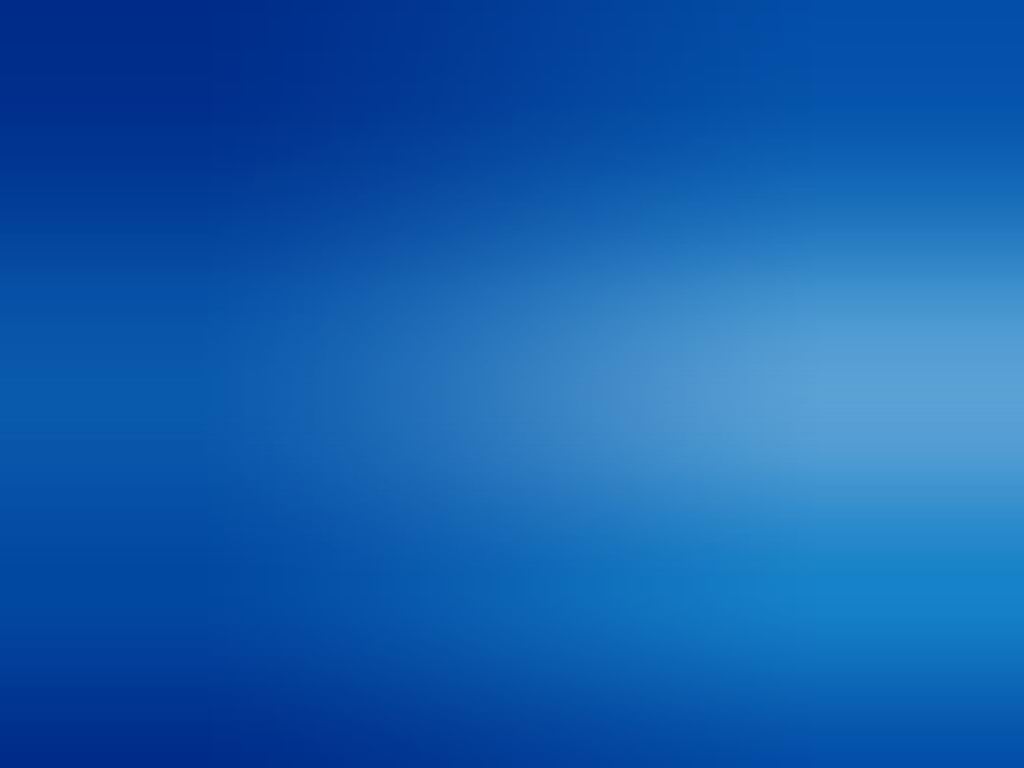 আজকের পাঠ
কর্মধারয় সমাস
পৃষ্ঠা: ৬২-৬৩
শিখনফল
এই পাঠ শেষে শিক্ষার্থীরা…
১। সমাসের সংজ্ঞায়ন, গুরুত্ব ও পরিভাষা বলতে  পারবে ।
২। সমাসের শ্রেণিবিভাগ বলতে পারবে।
৩। কর্মধারয় সমাসের সংজ্ঞায়ন, প্রকারভেদ ও উদাহরণ বলতে পারবে।
কর্মধারয় সমাস
সংজ্ঞায়ন
বিশেষণ বা বিশেষণভাবাপন্ন পদ, বিশেষ্য বা বিশেষ্যভাবাপন্ন পদ এবং পরপদের অর্থ প্রধানরূপে প্রতীয়মান হয়, তাকে কর্মধারয় সমাস বলে।
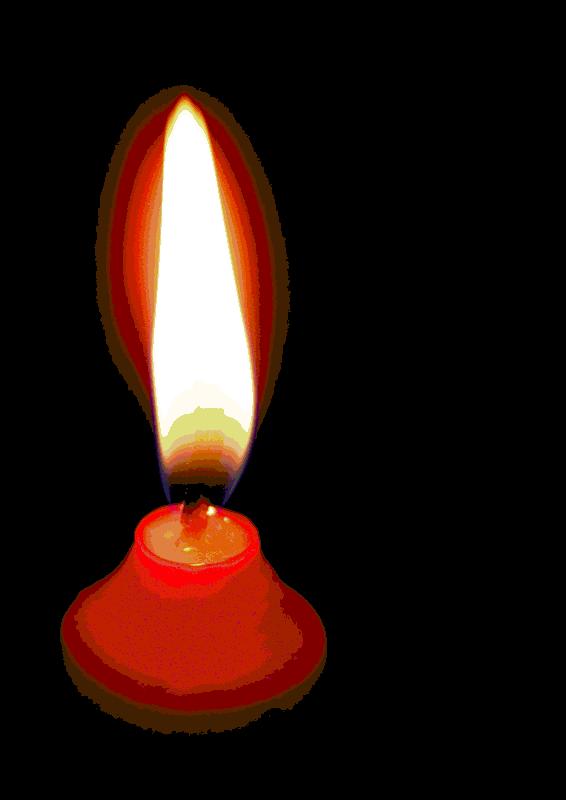 এ বাক্যটিতে আমরা কী কী বৈশিষ্ট্য দেখতে পাচ্ছি ?
পরপদের অর্থই প্রধান রূপে প্রতীয়মান হয়
বিশেষ্য ও বিশেষণ পদ নিয়ে এ সমাস হয়
বিশেষণ পদ সাধারণত পূর্বে বসে
মোম নির্মিত বাতি=মোমবাতি
কর্মধারয় সমাস
এই সমাসের ব্যাসবাক্যে যে-সে, যিনি-তিনি, যা-তা, আগে-পরে থাকে।
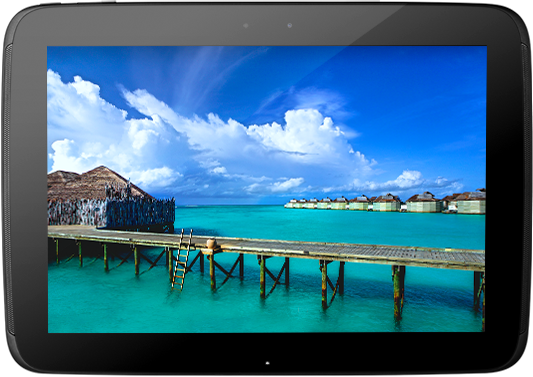 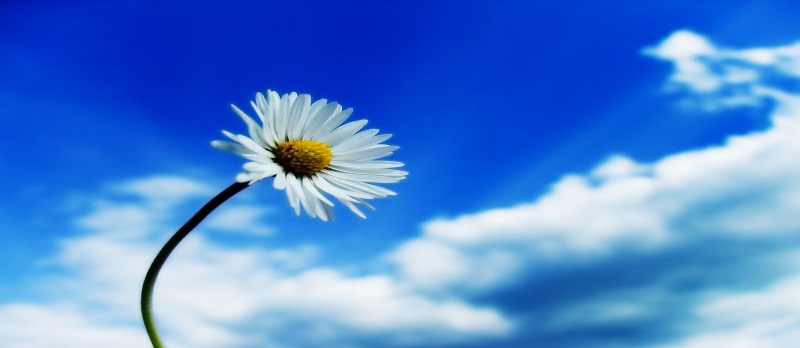 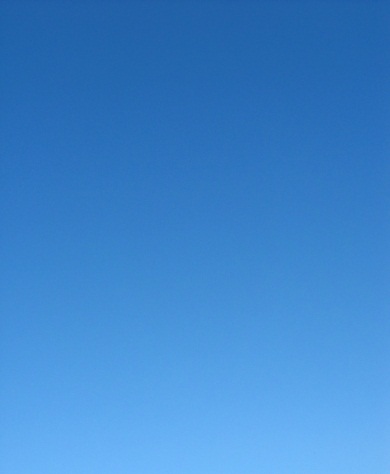 নীল
আকাশ
নীলাকাশ
কর্মধারায় সমাস
যে
=
শ্রেণিবিভাগ
কর্মধারয় সমাস কয়েক প্রকার হতে পারে। যেমন:

সাধারণ কর্মধারয়
মধ্যপদলোপী কর্মধারয়
উপমান কর্মধারয়
উপমিত কর্মধারয়
রূপক কর্মধারয়
সাধারণ কর্মধারয় সমাস
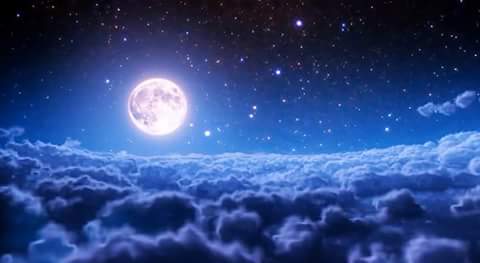 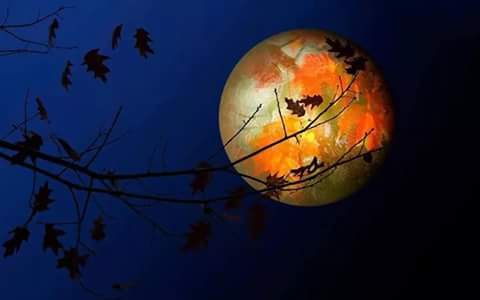 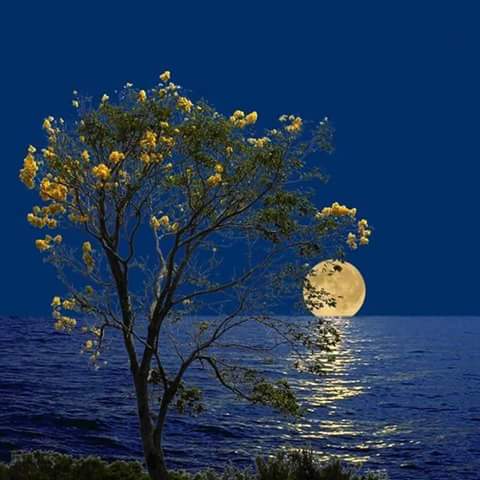 নীল যে আকাশ =নীলাকাশ
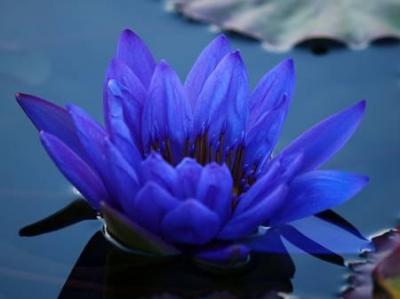 নীল যে পদ্ম = নীলপদ্ম
সিদ্ধ যে আলু=আলুসিদ্ধ
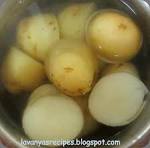 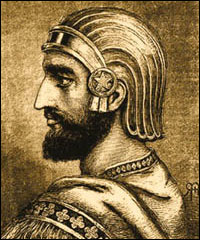 মহান যে রাজা = মহারাজ
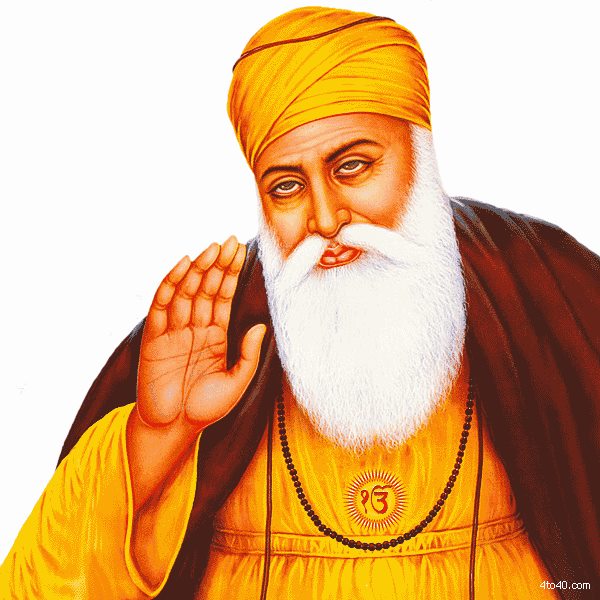 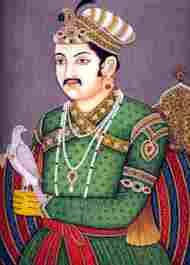 যিনি রাজা তিনিই ঋষি =রাজর্ষী
নিচের ছবিসহ উদাহরণগুলো লক্ষ কর
যিনি জজ তিনিই সাহেব=জজসাহেব
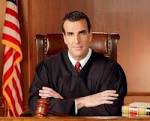 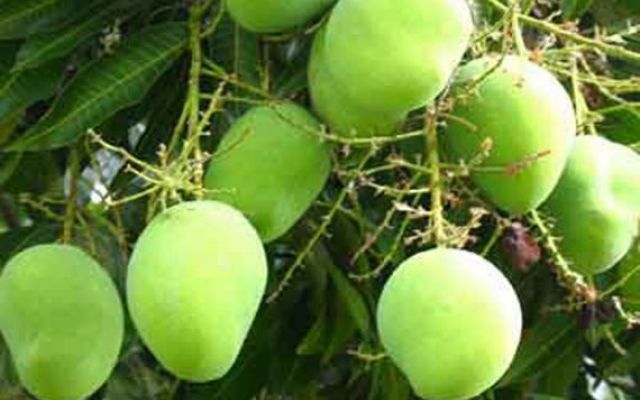 যাহা কাঁচা তাহাই মিঠা=কাঁচামিঠা
আগে ধোয়া পরে মোছা=ধোয়ামোছা
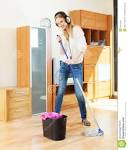 কর্মধারয় সমাস কয়েক প্রকার হতে পারে
মধ্যপদলোপী
রূপক
কর্মধারয়
উপমান
উপমিত
মধ্যপদলোপী কর্মধারয়(মধ্যপদ লোপ পাবে)
সিংহ চিহ্নিত আসন=সিংহাসন
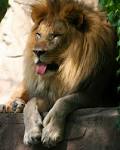 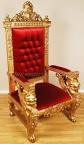 মধ্যপদলোপী কর্মধারয়
স্মৃতি রক্ষার্থে সৌধ=স্মৃতিসৌধ
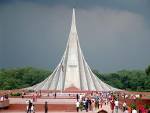 মধ্যপদলোপী কর্মধারয়
সাহিত্য বিষয়ক সভা=সাহিত্যসভা
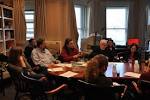 উপমান কর্মধারয় সামাস
কেশের সাধারণ একটি গুণ/ধর্ম হচ্ছে কালো।
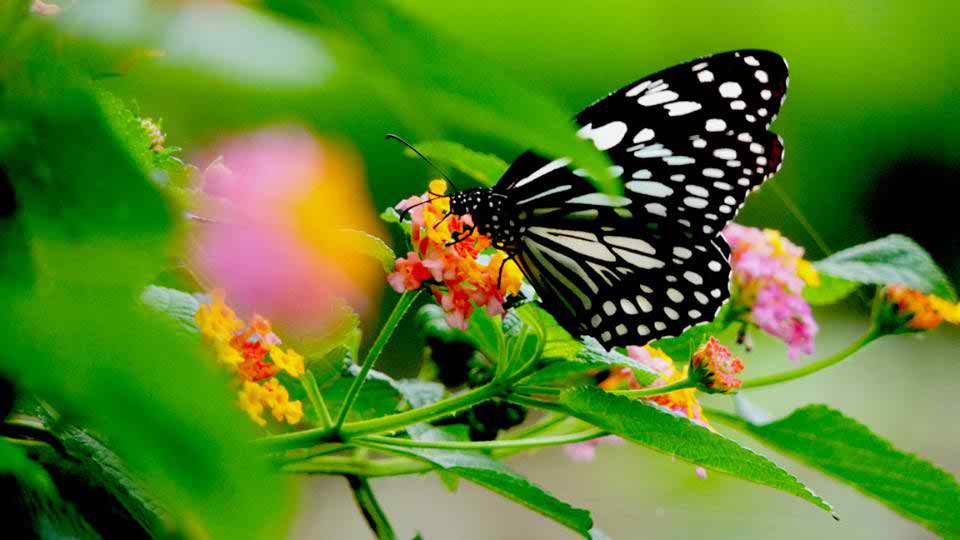 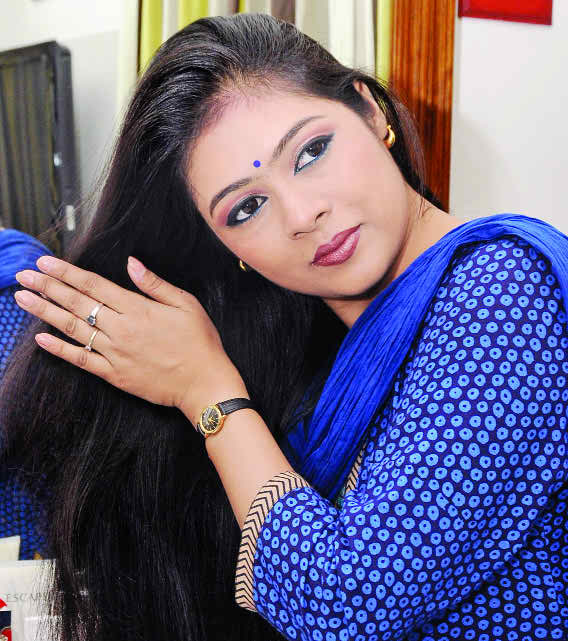 কেশ ভ্রমরের ন্যায় =ভ্রমরকেশ
ভ্রমরের ন্যায় কালো=ভ্রমরকালো
উপমান পদের সাথে উপমেয় পদের একটি সাধারণ গুণ যুক্ত হয়ে যে সমাস হয়, তাকে উপমান কর্মধারয় সমাস বলে।
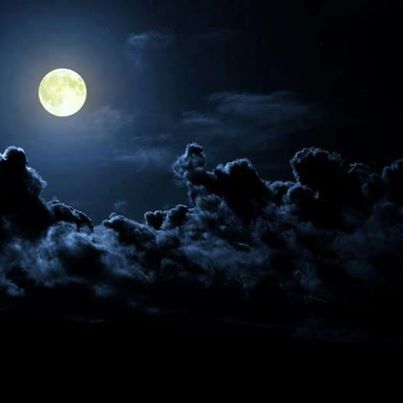 কাজলের ন্যায় কালো =কাজলকালো
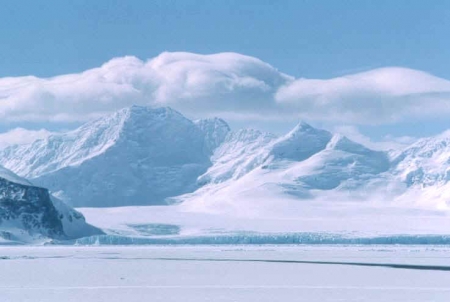 প্রত্যক্ষ বস্তুর (উপমান) সাথে পরোক্ষ বস্তুর (উপমেয়) তুলনায় সাধারণ গুণ ১০০% মিলে গেলে উপমান কর্মধারয় সমাস হবে।
তুষারের ন্যায় শুভ্র=তুষারশুভ্র
উপমান কর্মধারয়
তুষারের ন্যায় শুভ্র=তুষারশুভ্র
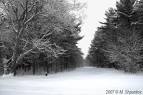 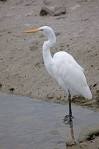 বকের সাধারণ গুণ/ধর্ম হচ্ছে সাদা।
তুষারের সাধারণ গুণ/ধর্ম হচ্ছে সাদা।
উপমান কর্মধারয়
অরুণের ন্যায় রাঙা=অরুণরাঙা
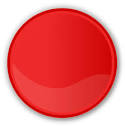 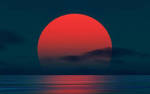 উপমিত কর্মধারয় সমাস
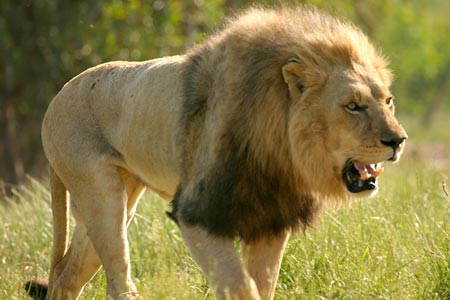 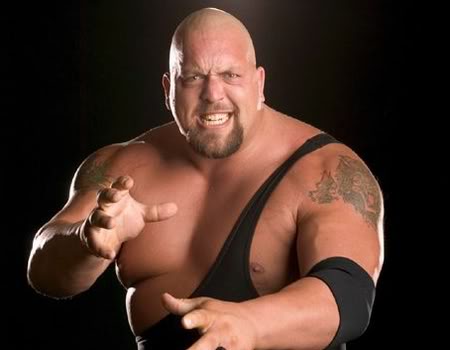 পুরুষ সিংহের ন্যায় =সিংহপুরুষ
সাধারণ গুণ নেই।
উপমিত কর্মধারয় সমাস
প্রত্যক্ষ বস্তুর (উপমান) সাথে পরোক্ষ বস্তুর (উপমেয়) তুলনায় সাধারণ গুণ ১০০% মিলে যাবে না, কল্পনা করে নিতে হবে  উপমিত কর্মধারয় সমাসে।
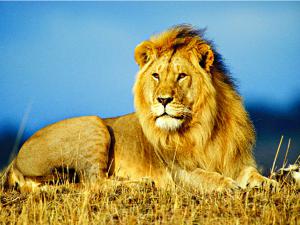 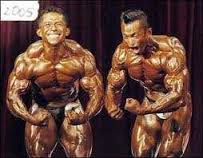 উপমেয়
উপমান
পুরুষ সিংহের ন্যায়/মতো
উপমিত কর্মধারয়
মুখ চন্দ্রের ন্যায়=চন্দ্রমুখ 
	চন্দ্রের ন্যায় মুখ =চন্দ্রমুখ 	

সাধারণ গুণটিকে অনুমান করে তুলনা (উপমিত)
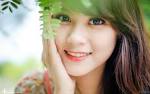 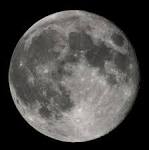 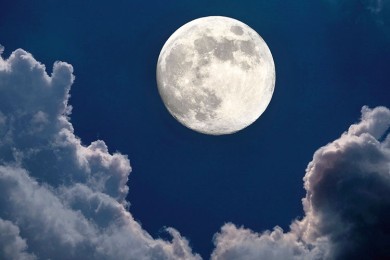 মুখ চন্দ্রের ন্যায়=মুখচন্দ্র
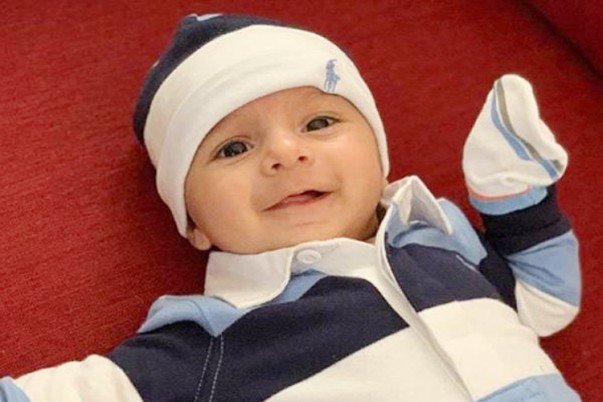 যে কর্মধারয় সমাসে তুলনা করা হয় এবং সে তুলনা অবাস্তব (চন্দ্র ও মুখ), তাকে উপমিত কর্মধারয় সমাস বলে ।
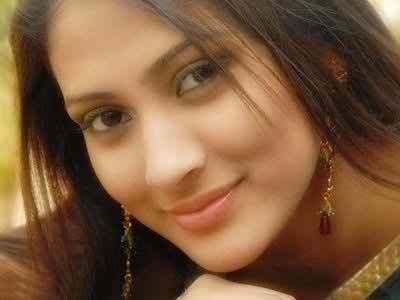 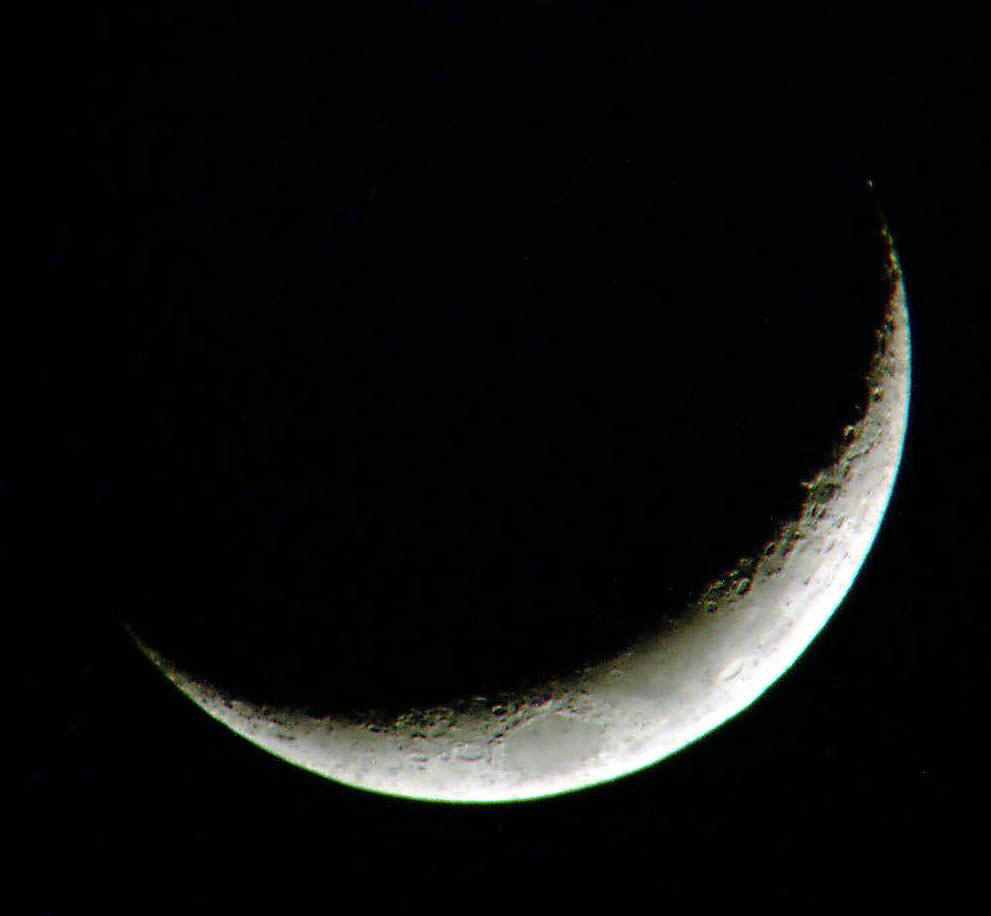 উপমেয়
উপমান
মুখ চন্দ্রের ন্যায়/মতো
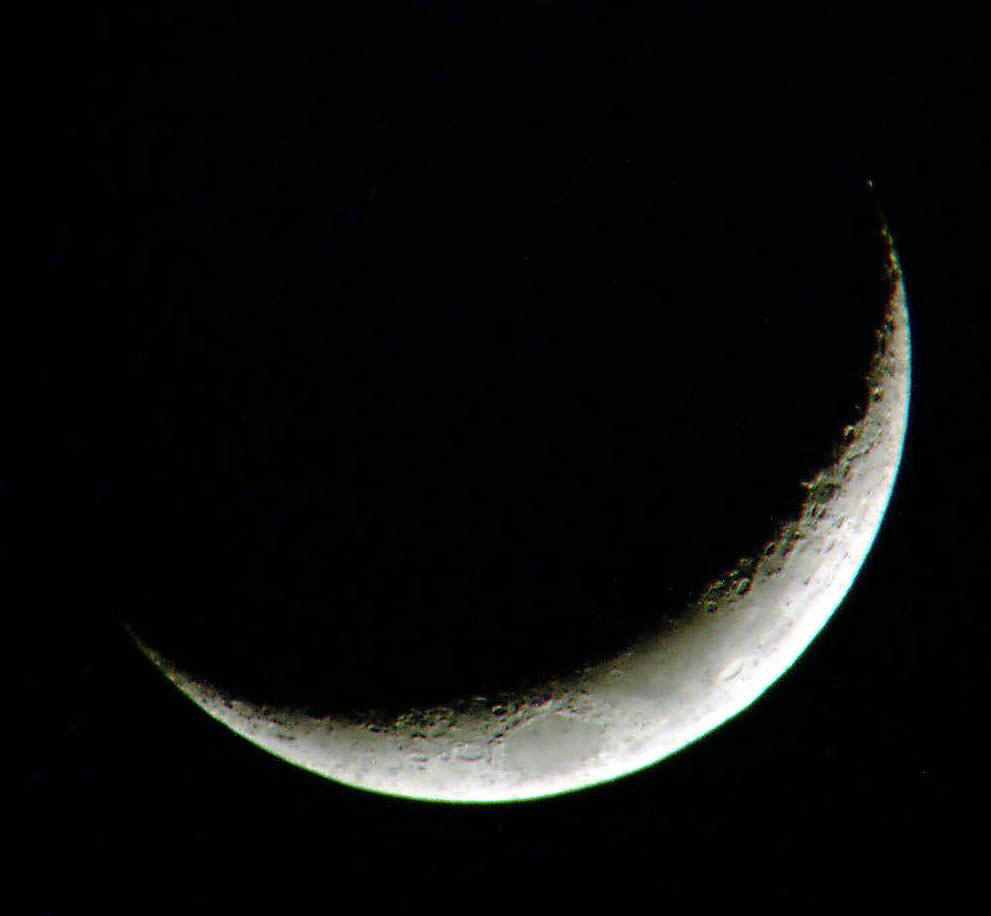 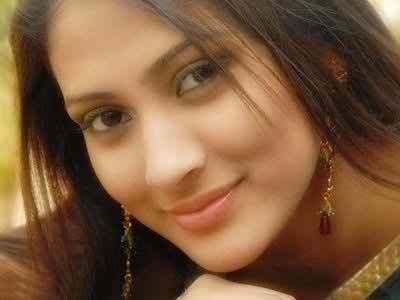 ন্যায়
চাঁদের ন্যায় মুখ =চাঁদমুখ
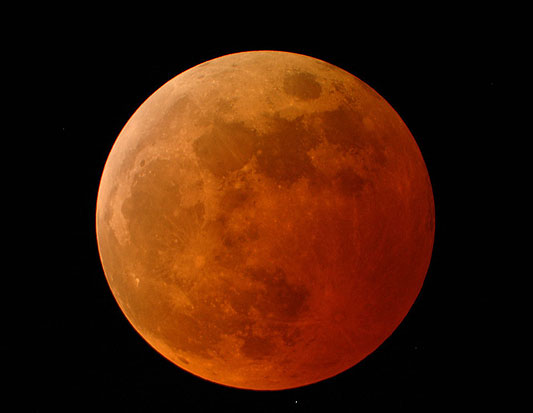 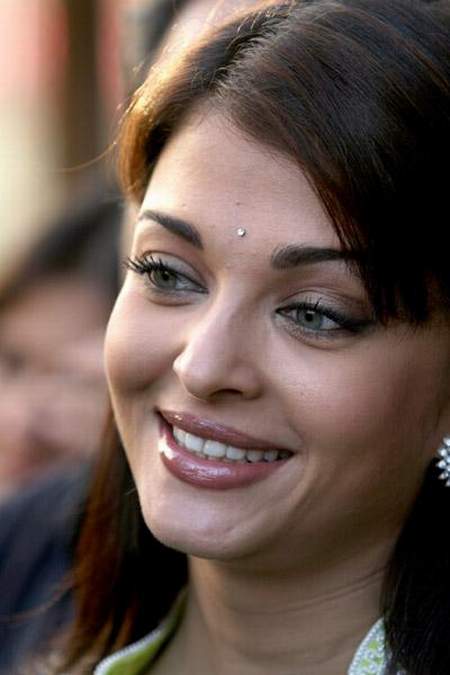 চাঁদের ন্যায় মুখ=চাঁদমুখ
(সাধারণ গুণ নেই)
রূপক কর্মধারয়
প্রত্যক্ষ বস্তুর (উপমান) সাথে পরোক্ষ বস্তুর (উপমেয়) তুলনায় সাধারণ গুণ ১০০% মিলে যাবে না, অভেদ কল্পনা করে নিতে হয় বলে অনেক বৈয়াকরণ রূপক কর্মধারয় সমাসকে উপমিত কর্মধারয় সমাসের অন্তর্ভুক্ত মনে করেন।
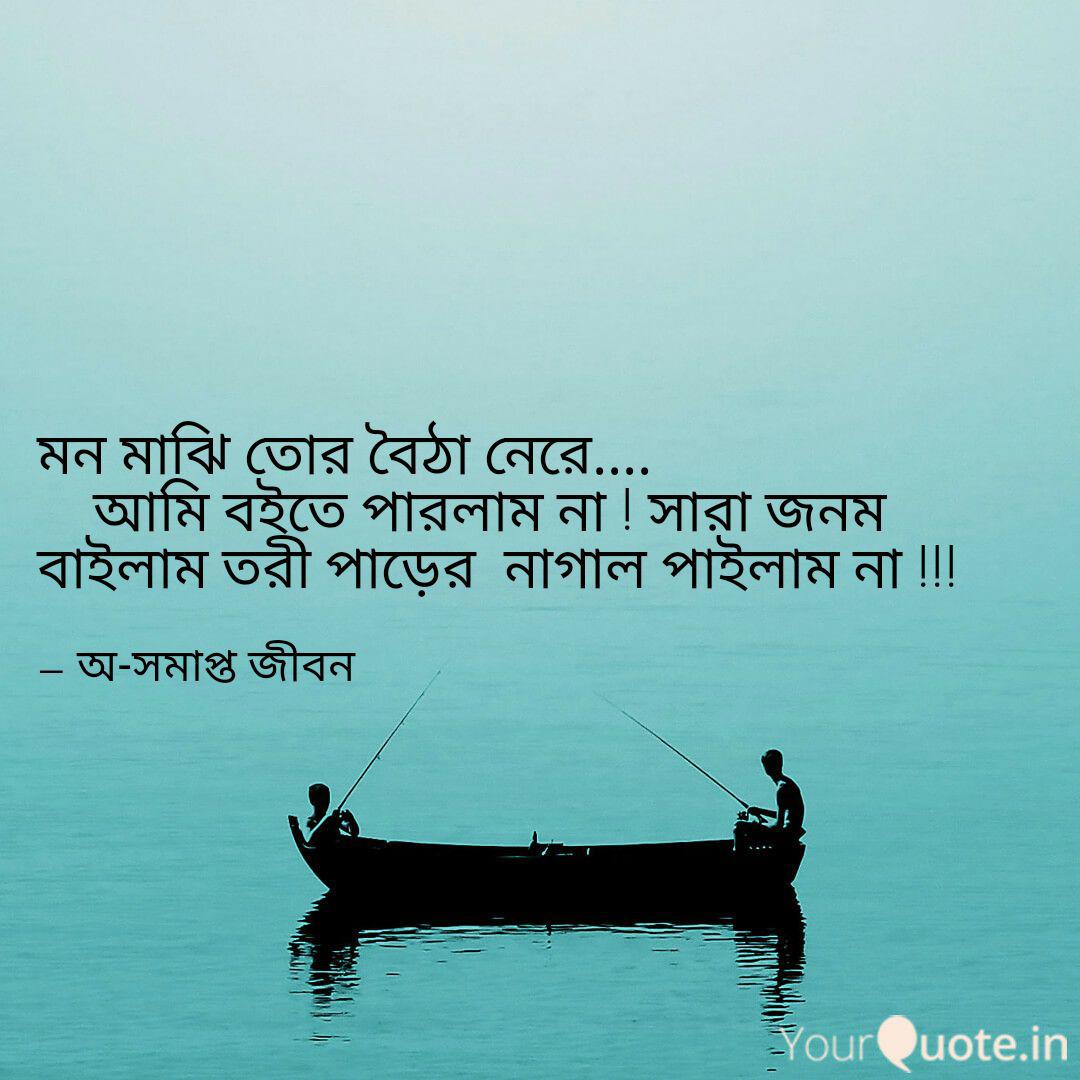 মন  রুপ মাঝি=মনমাঝি
যে কর্মধারয় সমাসে ব্যাসবাক্যের মাঝে ( রুপ ) হয় , তাকে রুপক কর্মধারয় সমাস বলে।
রূপক কর্মধারয়
মন রূপ মাঝি=মনমাঝি
	
		
		
		উপমান ও উপমেয়র মধ্যে অভিন্নতা কল্পনা
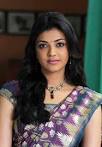 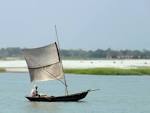 রূপক কর্মধারয়
ক্রোধ রূপ অনল=ক্রোধানল

			

		উপমান ও উপমেয়র মধ্যে অভিন্নতা কল্পনা
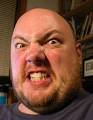 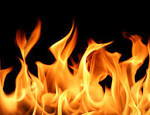 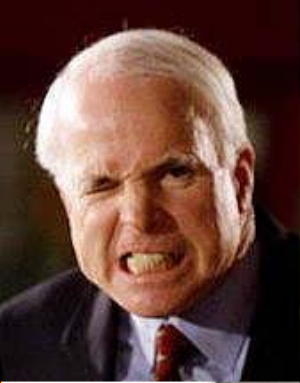 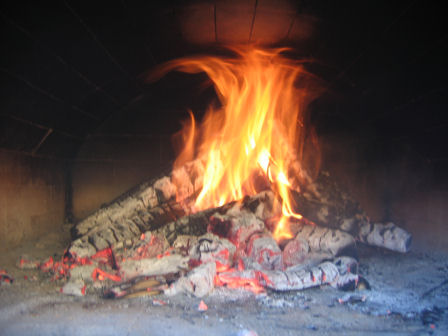 ক্রোধ রূপ অনল=ক্রোধানল
(অভেদ্য কল্পনা)
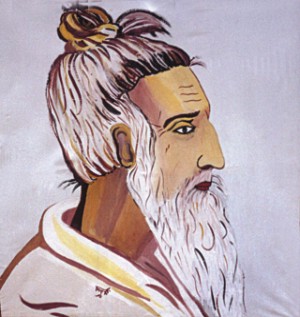 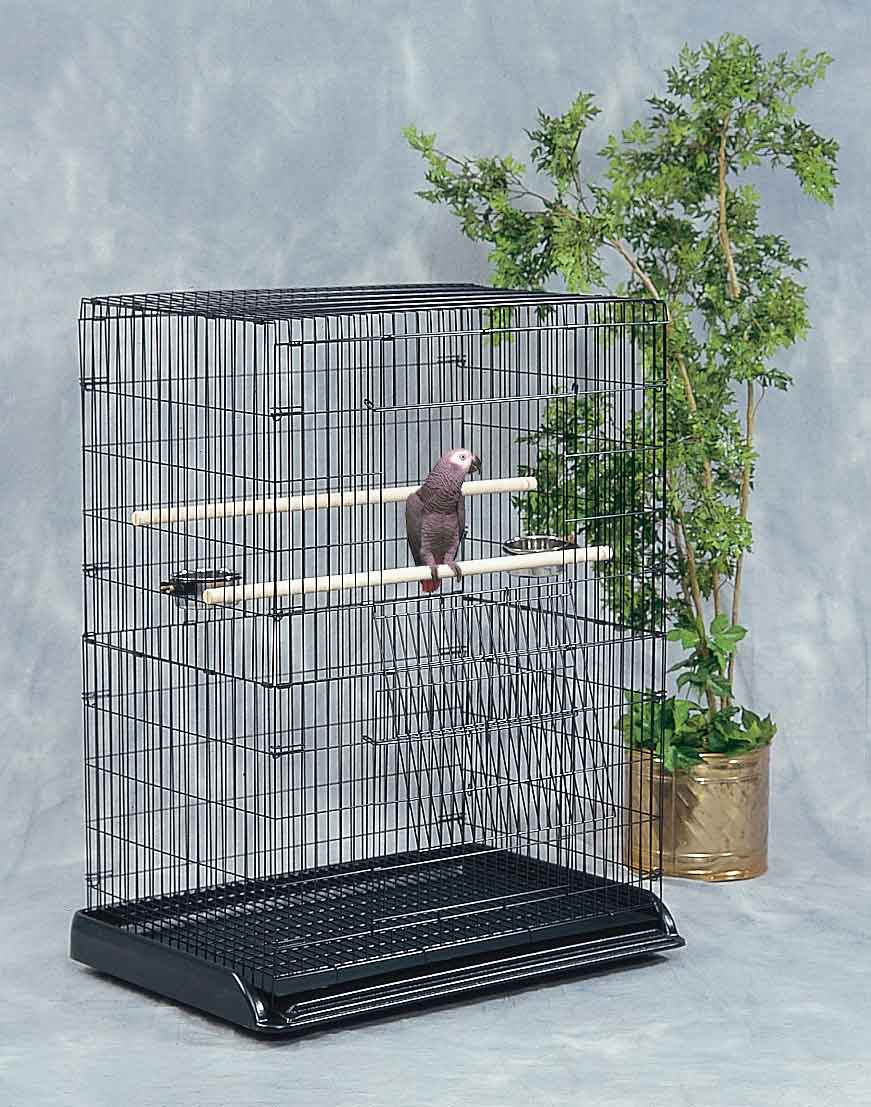 প্রাণ রূপ পাখি =প্রাণপাখি
(অভেদ্য কল্পনা)
মধ্যপদের লোপে যে সমাস হয় (মধ্যপদলোপী)
প্রত্যক্ষ বস্তুর সাথে পরোক্ষ বস্তুর তুলনা (উপমান)
সাধারণ গুণটিকে অনুমান করে তুলনা (উপমিত) 
উপমান ও উপমেয়ের মধ্যে অভিন্নতা কল্পনা (রূপক)
মূল্যায়ন
১। উপমান সমাস কাকে বলে?
২। উপমিত সমাস কাকে বলে?
৩। রূপক সমাস কাকে বলে?
৪। ব্যাসবাক্যসহ সমাসের নাম লিখ:
চাঁদমুখ, মুখচন্দ্র, তুষারশুভ্র মনমাঝি, দুধভাত
বাড়ির কাজ
১। সাধারণ গুণ বাচকতাই উপমান ও উপমিত কর্মধারয় সমাস চেনার উপায়- মন্তব্যটি ব্যাখ্যা কর।
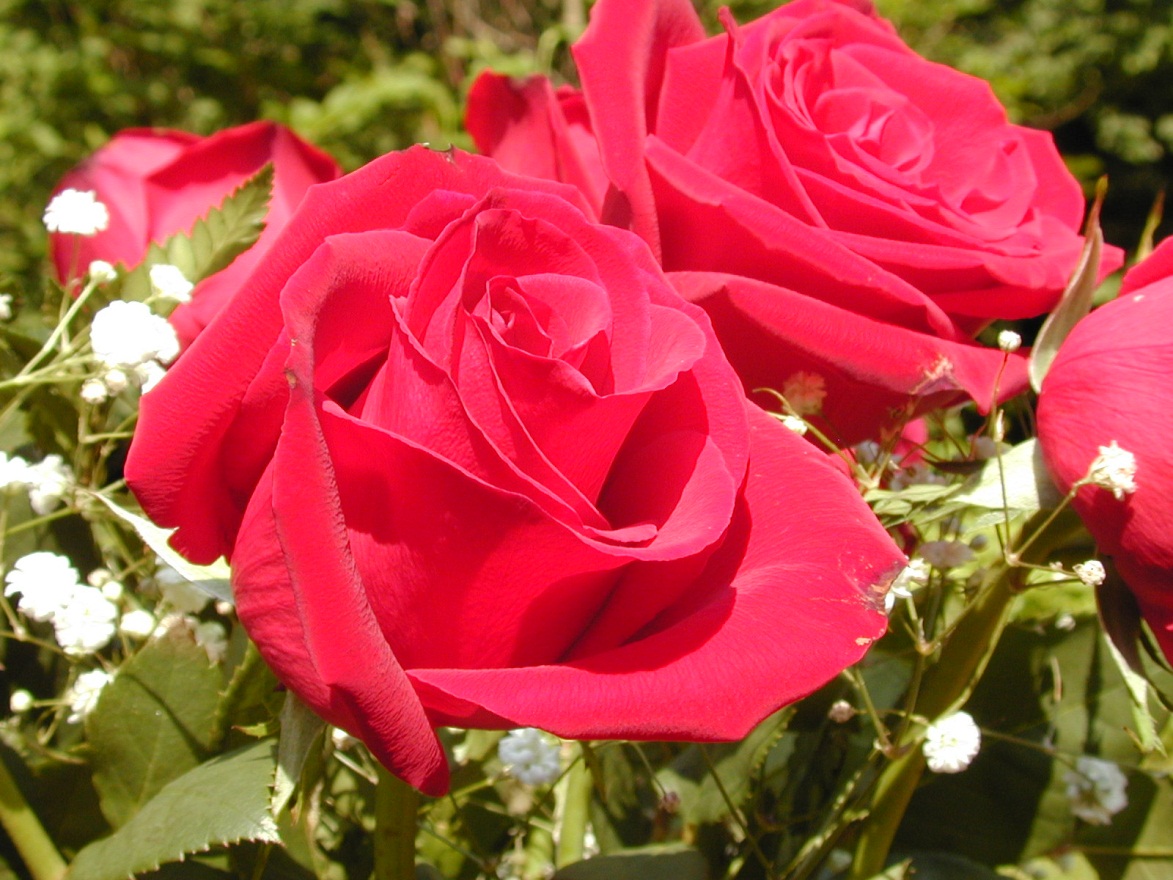 ধন্যবাদ